棠外附小第19周升旗仪式
本周值周中队：5.6中队
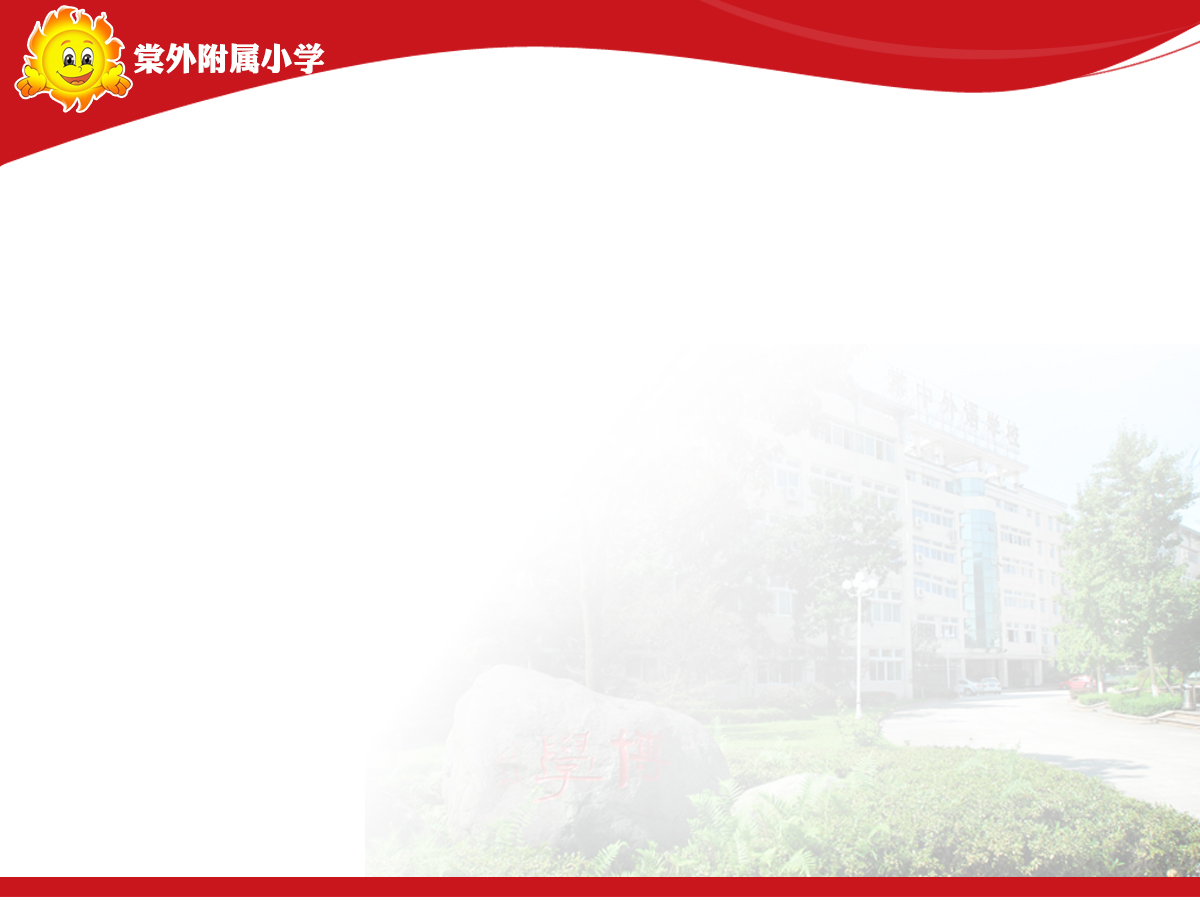 2019“米高杯”首届西南地区自由式轮滑冠军赛暨世界冠军轮舞之夜
获奖名单

4.1 班胡竞天weo速度过桩第三名
5.6 班雍晨趣味速度过桩第一名
5.6 班谭宇煜趣味速度过桩第二名
5.10班潘建行趣味速度过桩第三名
4.1班胡竞天weo花桩第七名
2.6 班杨鹤轩weo速桩成绩20名
5.10班潘建行钻杆第五名
5.6 班雍晨钻杆第七名
5.6 班谭宇煜钻杆第八名
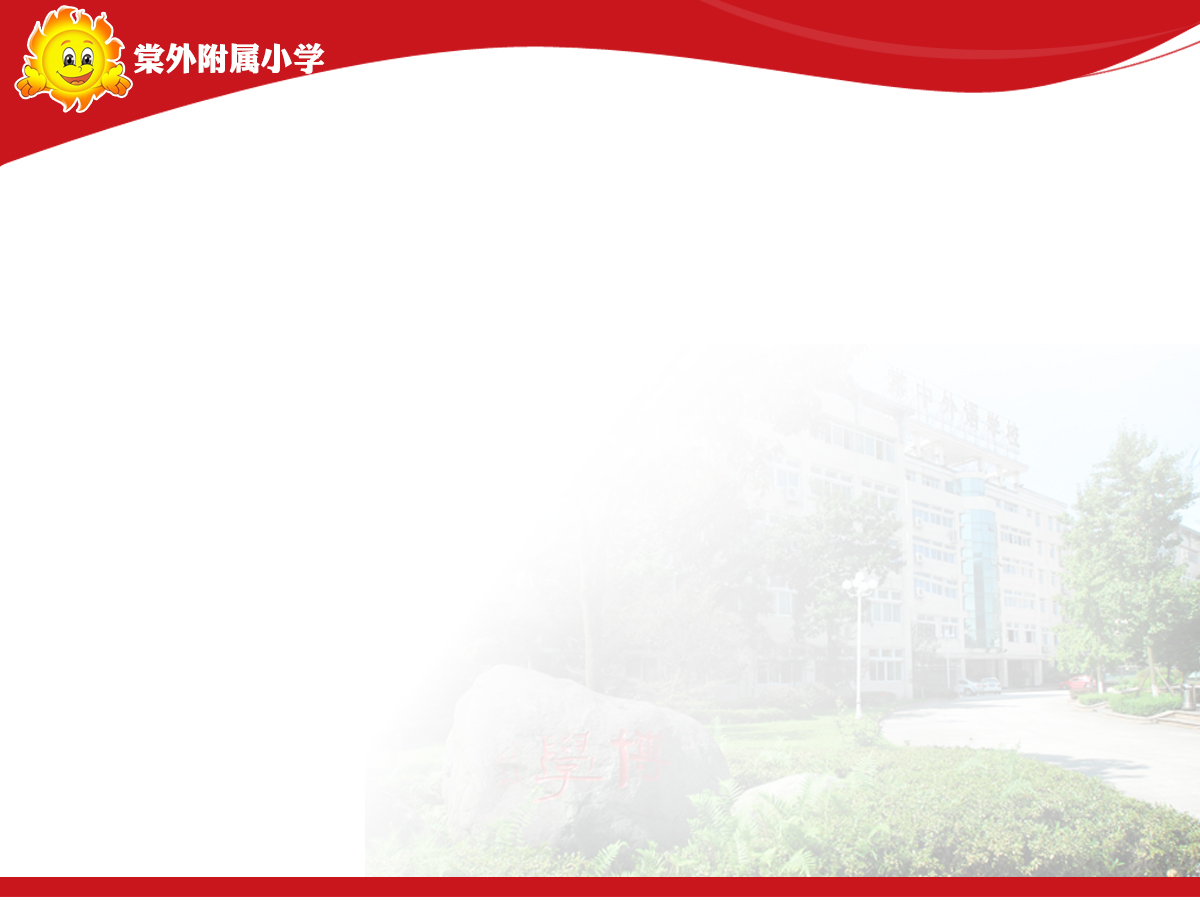 2019年成都市双流区第十四届学校体育集体项目运动会趣味足球一等奖
获奖名单

邓雅馨、黄诗喻、朱欣怡、廖梓然、胥诗曼、陈悦霖、王子灏、
刘航宇、熊家俊、候雨阳、艾比布拉·努尔阿吉、赛甫拉·努尔阿吉
教    练：李佑  蔡熙
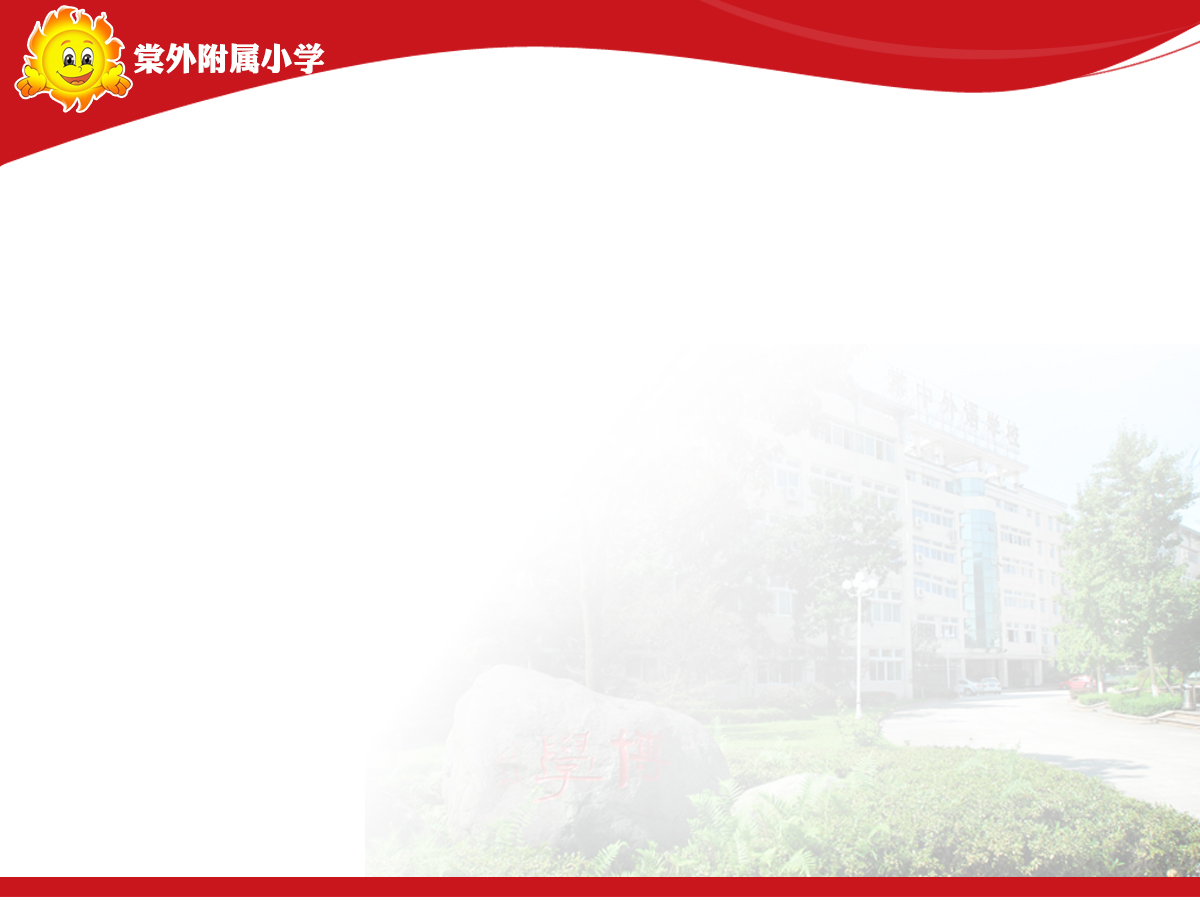 2019年成都市双流区第十四届学校体育集体项目运动会迎面接力一等奖
获奖名单

唐梓程、蒋博、李思澳、王子灏、侯雨阳、刘航宇、李响、耿直、
熊家俊、李袤冉、王雅儒风、蔡涛、黎铭泽、吕科锌、吕兴军、
吴滨诚、文钰程、何雨佳、黄伊彤、王玉容、陈柯伊、罗瑾亭、
宋思诺、李欣蔓、康欣、黄子轩、陈楚希、周怡冉、廖梓然、
李新晨、刘钰希、周锌妍
教   练：曾春、李明媚、孙光庆
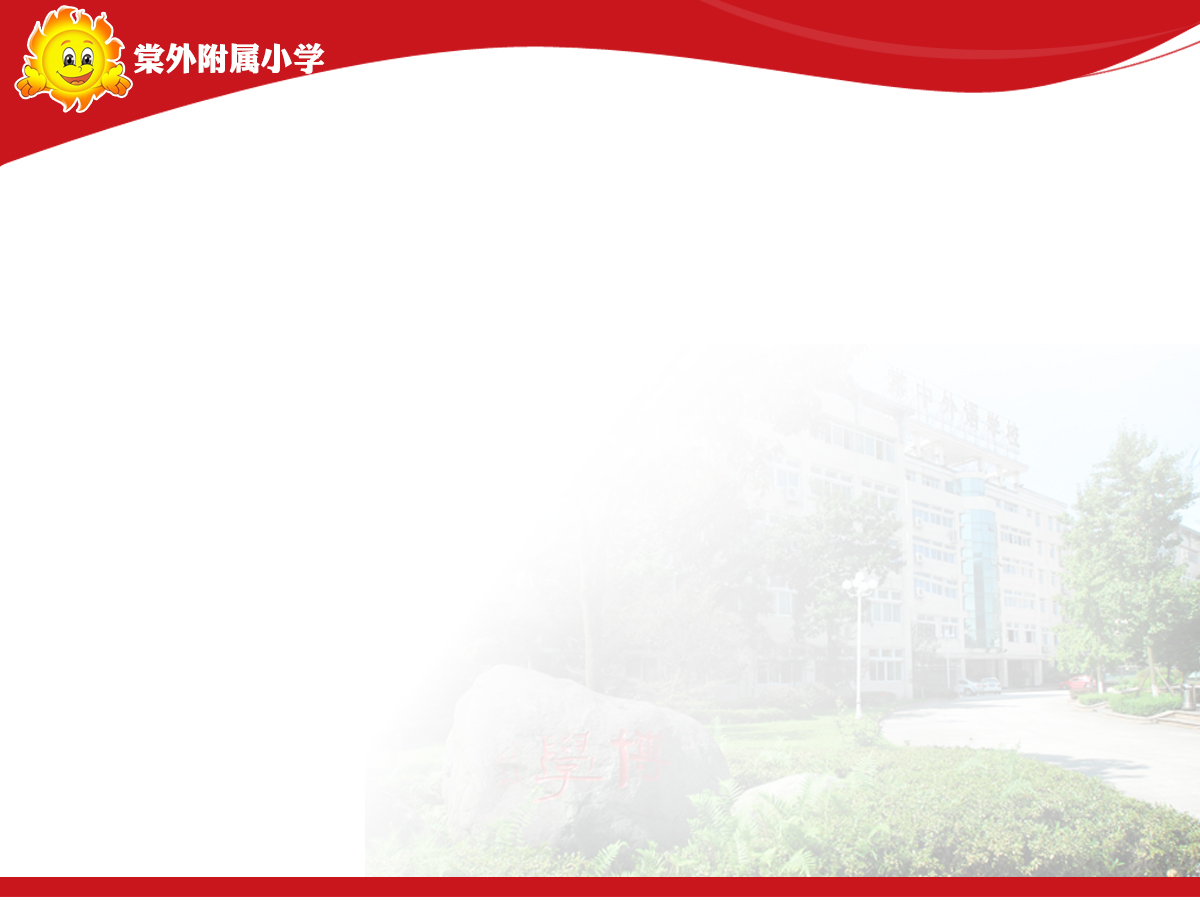 2019年成都市双流区第十四届学校体育集体项目运动会篮球技巧挑战二等奖
获奖名单

张可轩、袁丞泽、滕世琰、邓佳欣、龚昊霆、徐培峰、邓靖熙、
唐绍栩、白雪儿、陈一蒿、张鑫睿、徐琬粞
教   练： 余涛、苏楠
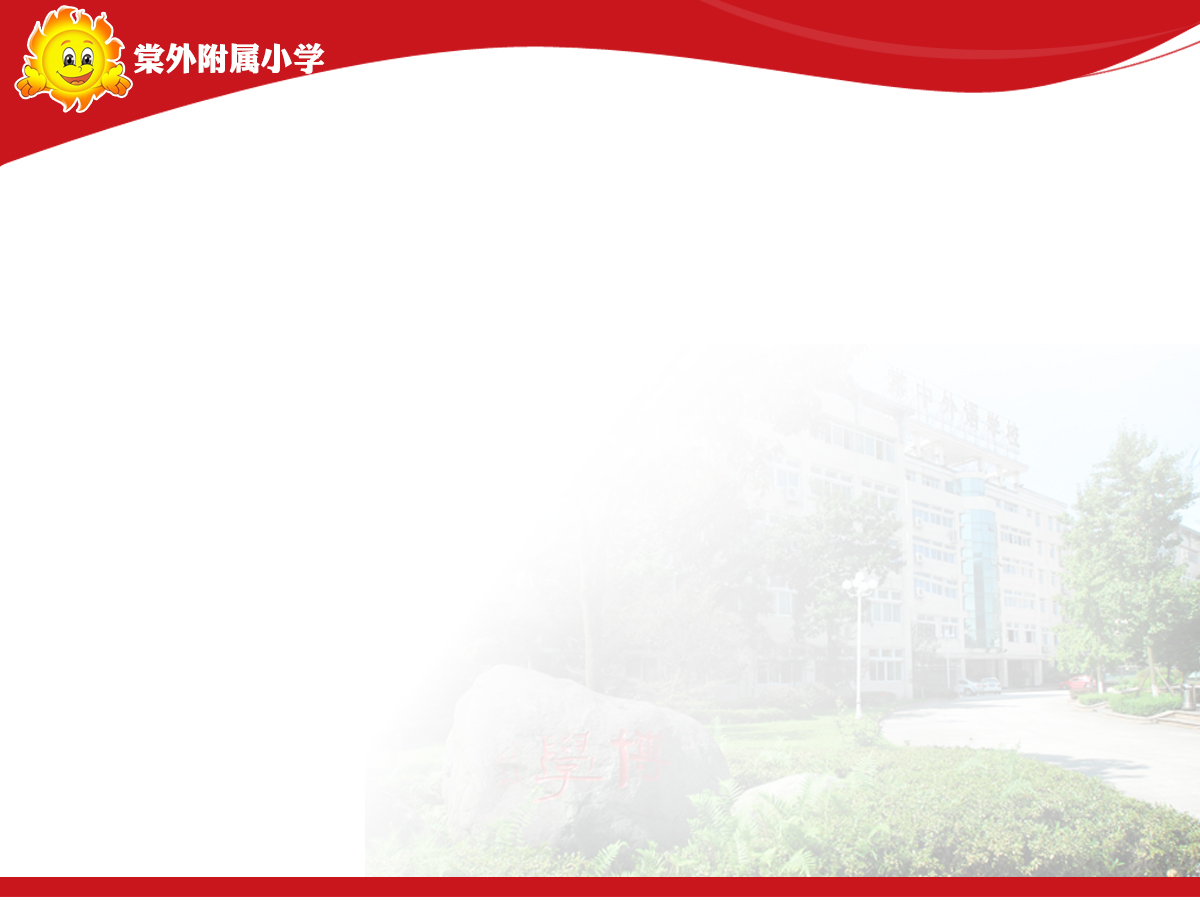 2019年成都市双流区第十四届学校体育集体项目运动会集体跳长绳二等奖
获奖名单

刘柏然、周锌妍、王  奥、钟腾李达、蒋林然、王紫腾、夏雪涵、
李巧、牟智鹏、张芯戈、向雨瞳 、姚敏璇、钱籽豪、张文彬、
喻一帆、毛政伟、郭亦凡、张紫菡、周怡冉、雷宇豪、麦千与、
向珂馨、 王  妍
教练：郭洪希、姜雷
棠外附小第19周升旗仪式
本周值周中队：5.6中队